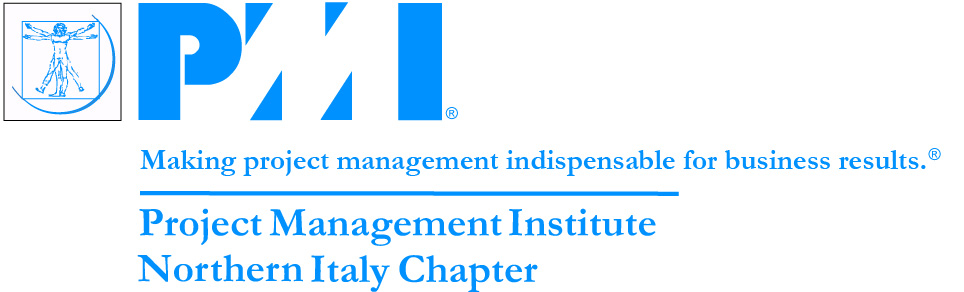 Comunicazioni e Pearl Harbor
La Best Practice PMI su Scenari di Guerra
Luca Costa
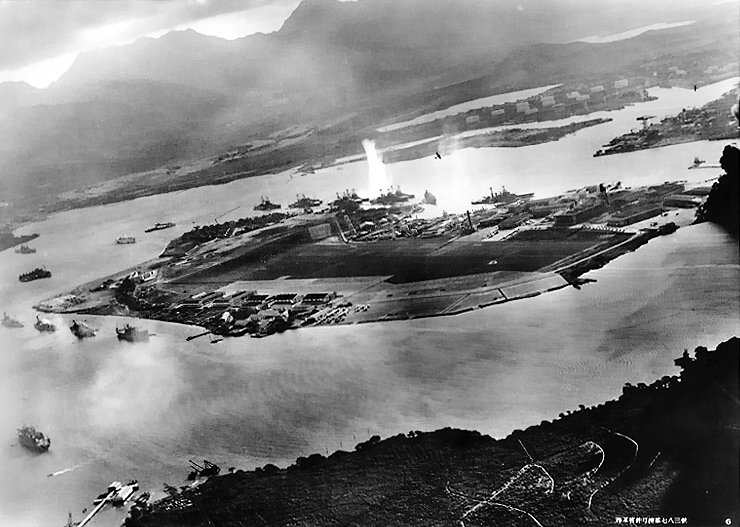 30/06/2015
2
Agenda
Il PMI NIC e il Branch ERM...
Comprendere lo Scenario Generale
Comprendere il Piani Strategico
Studiare il Piano di Comunicazione
Delineare Lessons Learned
Il PMI® Northern Italy Chapter
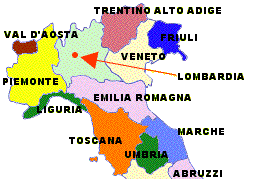 Il Chapter è stato fondato nel 1996 (primo in Italia)

Il Chapter, sviluppando il numero e l'attiva partecipazione dei soci, vuole
Contribuire alla diffusione e allo sviluppo del Project Management, attraverso programmi ed iniziative basati sulle necessità locali
Promuovere attività di ricerca e seminari tematici che rafforzino le competenze dei professionisti della progettualità e contribuiscano ai programmi di certificazione del PMI®
Promuove la diffusione del Project Management come fattore di successo del business presso aziende, università ed altre associazioni professionali
Costituire un «luogo» e un'occasione di incontro, di confronto e di crescita per i Soci e per tutti i protagonisti della progettualità del terzo millennio

Sede principale a Milano, sedi locali (Branch) in tutto il Nord e Centro Italia
Oltre 1700 iscritti
Essere volontari nel PMI®-NIC
[Speaker Notes: PMI was founded in 1969 by five working project managers who understood that project management is a discipline with principles, practices and lessons of its own -– not a subset of “management in general” that any manager can pick up along the way. They understood the value of sharing experience and discussing recurring project challenges.
	Their foresight is proven by PMI’s growth to nearly 500,000 members and credential holders around the world. Business, government and other organizations increasingly recognize that project management is vital to successful outcomes. Higher career earnings for credential holders are testimony to the value of PMI’s efforts. 
	The professional and practice standards developed and updated by PMI volunteers around the world represent a growing body of knowledge that can be applied to projects in many industries and nations.
	PMI’s credentials are reliable indicators that those earning them are accomplished project team members and leaders, who sharpen their skills with continuing education. 
	As project management programs develop in more and more schools of business, engineering, computer science, and other fields, PMI works with universities to ensure high standards of professional education. It also registers more than 1100 education providers, including corporate training & development organizations and PMI components, that meet rigorous standards for instruction in project management.]
I Processi
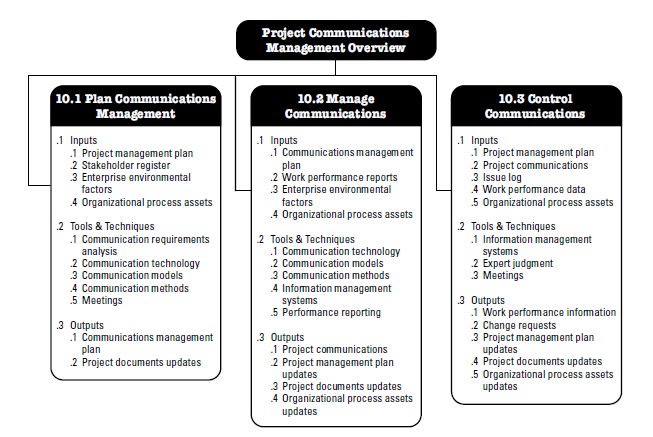 30/06/2015
5
Quadro Storico
1929
Crisi di Wall Street
USA: Disarmo/Riduzione Investimenti
1931
Invasione della Manciuria
1933
Ascesa del Nazismo in Germania

1937
Guerra Sino Giapponese
1939
Guerra in Europa
1940
Sanzioni Economiche al Giappone
Patto Tripartito
11/12 Novembre: Taranto
30/06/2015
6
Fattori Ambientali
Scorte Limitate 
Esercito e Marina sono Ostili e non Cooperano
Dispongono di Propri Reparti di Aviazione 
Aviazione di Esercito e Marina Dispongono di Mezzi Diversi 
Scadente organizzazione logistica
30/06/2015
7
Fattori Ambientali
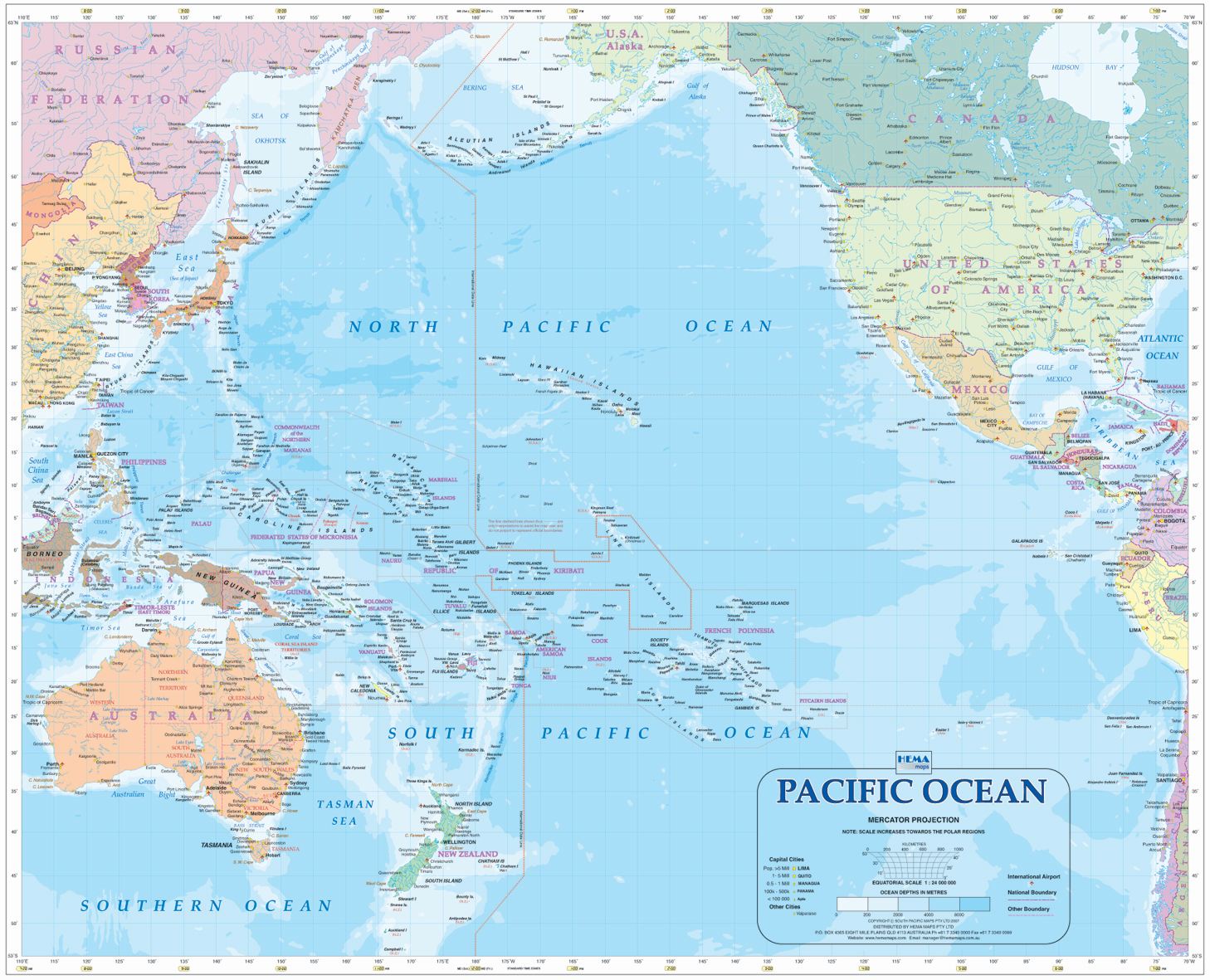 30/06/2015
8
Il Piano Giapponese
Strategia: Acquisire il controllo di territori e risorse strategiche nel sudest asiatico e nel pacifico
Tattica: Portare un colpo decisivo al morale e alle capacità offensive statunitensi nel Pacifico
Goal: …
30/06/2015
9
Attaccare Pearl Harbor
30/06/2015
10
Mitsubishi A6M2 Zero
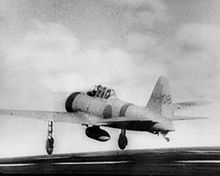 30/06/2015
11
Aichi D3A (Val)
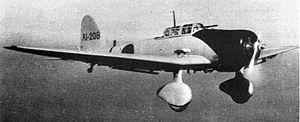 30/06/2015
12
Nakajima B5N (Kate)
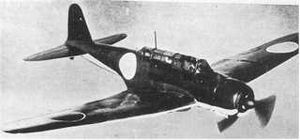 30/06/2015
13
Obiettivi Operativi
Portaerei
Navi da Battaglia
Sommergibili
Campi d’Aviazione
Depositi Carburante
Bacini di Carenaggio
30/06/2015
Il Piano Giapponese: Rischi
Minacce: 
Forza Esigua (Ogni aereo porta una sola Bomba o un solo siluro): capacità distruttive limitate.
Forza Esigua: i caccia Zero sono molto maneggevoli ma privi di corazza e non particolarmente veloci: capacità di difendere la squadra limitate  
Scarsi Strumenti di Comunicazione degli Aerei (fra di loro e con la flotta)
Opportunità: (Soprattutto alla Domenica)
disorganizzazione 
ranghi ridotti 
basso livello di allarme
30/06/2015
15
Il Piano Giapponese: Rischi
Condurre l’Attacco 
con 
Sorpresa Assoluta
30/06/2015
16
I Piani USA
Difensivo nel Pacifico
Flotta Giapponese considerata in Giappone
Supporto Esterno a UK/NL/USSR (Land and Lease) in Europa
Parte della Flotta del Pacifico Spostata sull’Atlantico per Scorte a Convogli

Rischi
Guerra in Europa
Sabotaggi alle Hawaii
Azioni Giapponesi in Asia
30/06/2015
17
Quadro Storico
1941
26 Novembre: la flotta Giapponese salpa dalle isole Curili; Cordell Hull comunica al Giappone di lasciare i territori occupati in Cina
1 Dicembre: Scalate il Monte Niitaka 



7 Dicembre: interruzione delle relazioni diplomatiche e attacco a Pearl Harbor
30/06/2015
18
Stakeholder
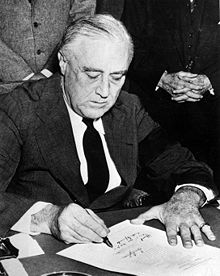 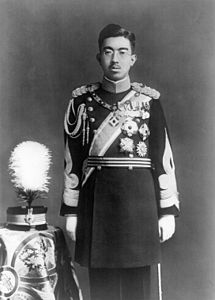 Hirohito
F.D. Roosevelt
30/06/2015
19
Stakeholder
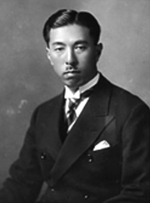 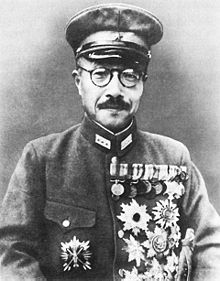 H. Tojo
F. Konoye
30/06/2015
20
Stakeholder
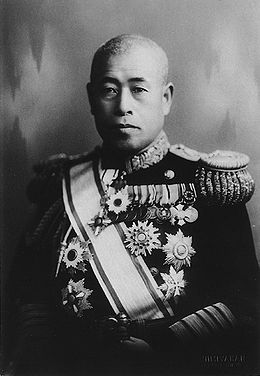 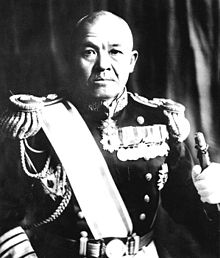 I. Yamamoto
C. Nagumo
30/06/2015
21
Stakeholder
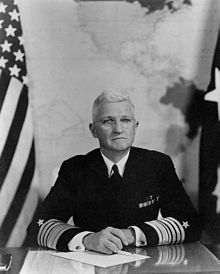 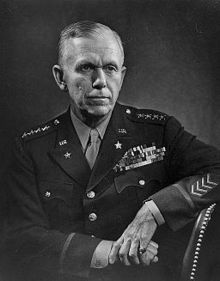 H.R. Stark
G.C. Marshall
30/06/2015
22
Stakeholder
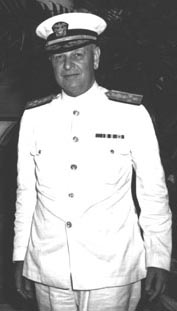 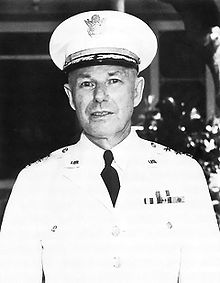 H.E. Kimmel
W.C. Short
30/06/2015
23
Stakeholder
Hirohito
Hideki Tojo
Fumimaro Konoye
Kichisaburo Nomura
Isoroku Yamamoto
Chiuchi Nagumo
Takijiro Onishi
Minoru Genda
Takeo Fuchida
Franklin D. Roosevelt
Henry L. Stimson
Cordell Hull
George C. Marshall
Harold R. Stark
Richmond K. Turner
Chester W. Nimitz
Walter C. Short
Husband E. Kimmel
30/06/2015
24
Communication Requirements
Numero e dislocazione delle unità Navali
Entità e dislocazione delle difese terrestri (Filippine, Wake, …)
Stato dei colloqui diplomatici
30/06/2015
25
Communication Technology
Urgency of the communication need
Availability of Technology
Ease of Use
Project Environment
Sensitivity and Confidentiality
30/06/2015
26
Communication Technology
Radio (Availability/Ease of Use)
Codice Morse (Ease of Use)
Encription/Decription (Sensitivity)
Segnali analogici /Razzi di segnalazione (Urgency/Availability)
Silenzio Radio (Sensitivity)
30/06/2015
27
Communication Model
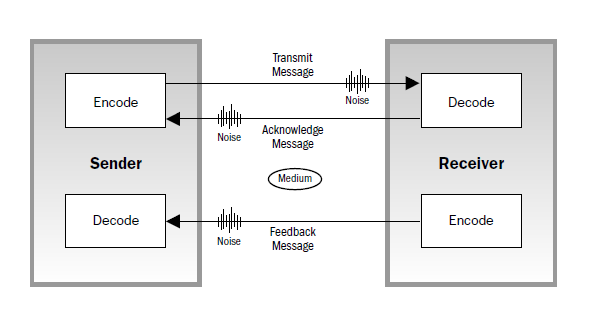 30/06/2015
28
Communication Model
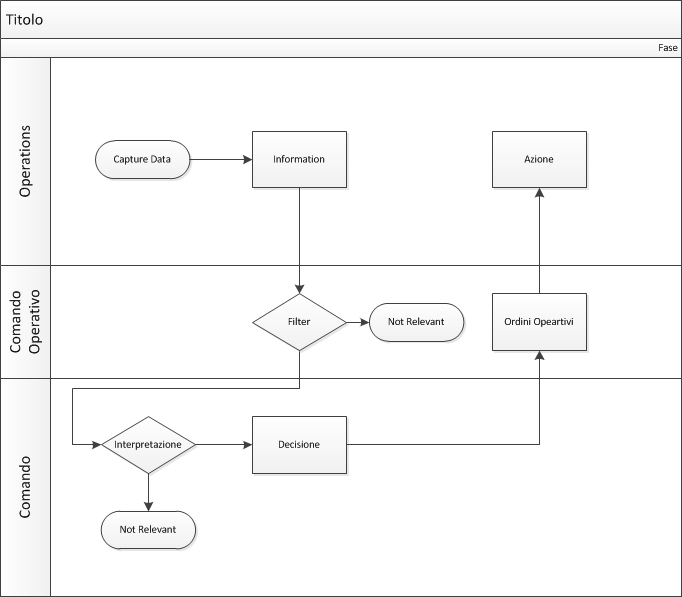 30/06/2015
29
Il Piano di Comunicazione Giapponese
Canale diplomatico: 
Interrompere relazioni diplomatiche
Nessuna informazione sull’attacco
Canale Militare
Diffusione Progressiva dei Piani Militari
Il 17/11 agli ufficiali superiori
Il 26/11 al resto dei ufficiali, piloti e marinai (imbarco alla baia di Hitokappu nelle isole Curili)
Coordinamento Pianificato delle Azioni
Depistaggio Stazioni di Intercettazione Alleate
Silenzio Radio
30/06/2015
30
Esiti…
30/06/2015
31
Opana Point
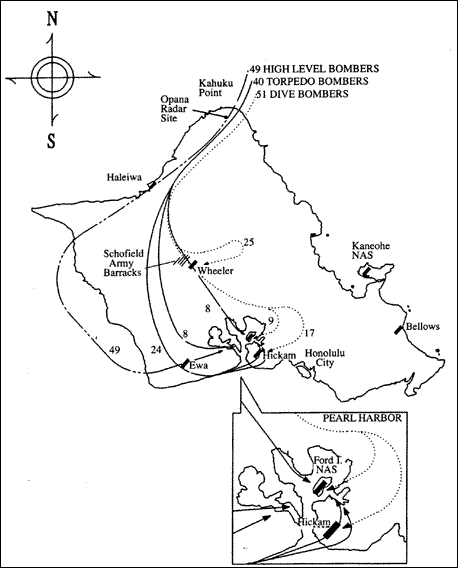 30/06/2015
32
[Speaker Notes: Un piano di comunicazione (un processo be definito) è importante quando le situazioni sono difficoltose e complesse. L’uso del radar (e quindi dello strumento) era sperimentale quanto le procedure di comunicazione.
Il messaggio non è reputato credibile. Non passa il filtro necessario a lanciare l’allarme. La procedura non è adeguata.]
Opana Point
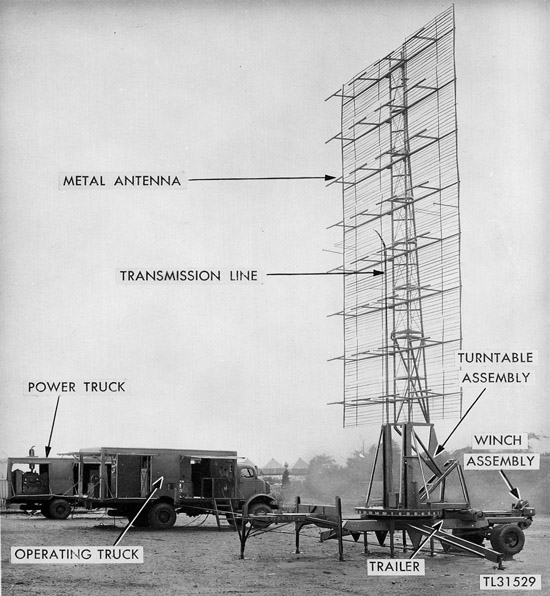 30/06/2015
33
[Speaker Notes: Un piano di comunicazione (un processo be definito) è importante quando le situazioni sono difficoltose e complesse. L’uso del radar (e quindi dello strumento) era sperimentale quanto le procedure di comunicazione.
Il messaggio non è reputato credibile. Non passa il filtro necessario a lanciare l’allarme. La procedura non è adeguata.]
Opana Point
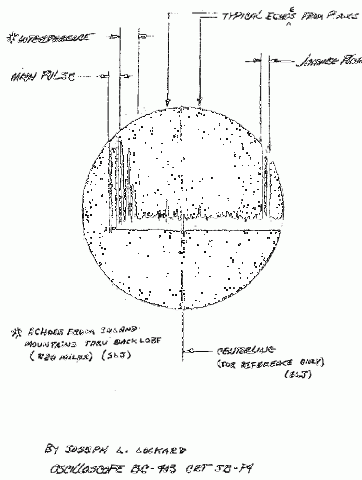 30/06/2015
34
[Speaker Notes: Un piano di comunicazione (un processo be definito) è importante quando le situazioni sono difficoltose e complesse. L’uso del radar (e quindi dello strumento) era sperimentale quanto le procedure di comunicazione.
Il messaggio non è reputato credibile. Non passa il filtro necessario a lanciare l’allarme. La procedura non è adeguata.]
Opana Point
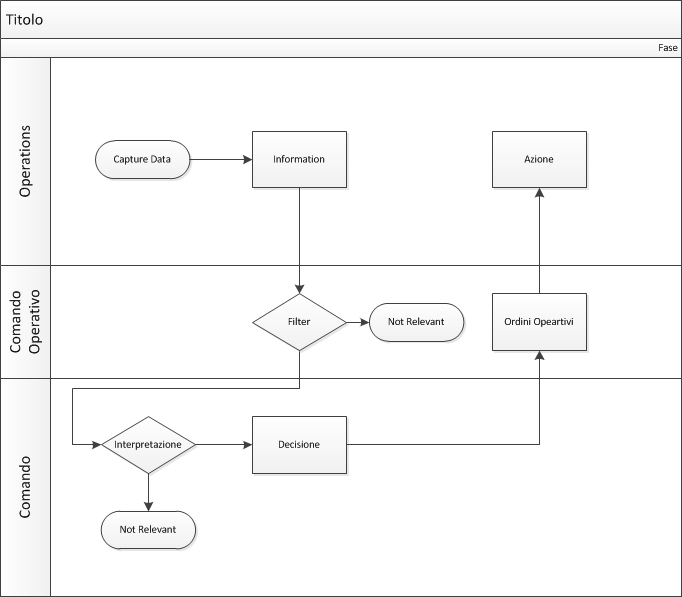 30/06/2015
35
Opana Point
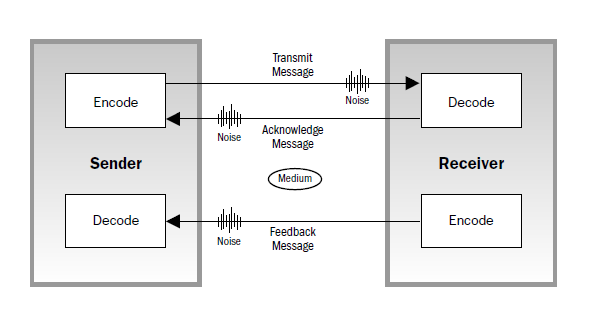 30/06/2015
36
[Speaker Notes: Un piano di comunicazione (un processo be definito) è importante quando le situazioni sono difficoltose e complesse. L’uso del radar (e quindi dello strumento) era sperimentale quanto le procedure di comunicazione.
Il messaggio non è reputato credibile. Non passa il filtro necessario a lanciare l’allarme. La procedura non è adeguata.]
Il Ward e il Sommergibile Giapponese
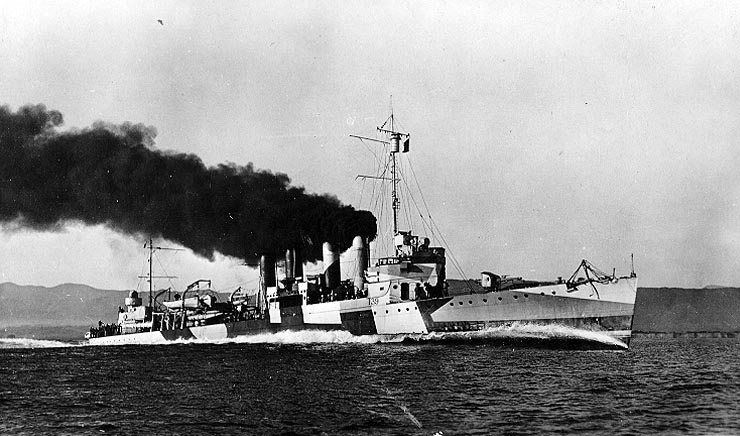 30/06/2015
37
Il Ward e il Sommergibile Giapponese
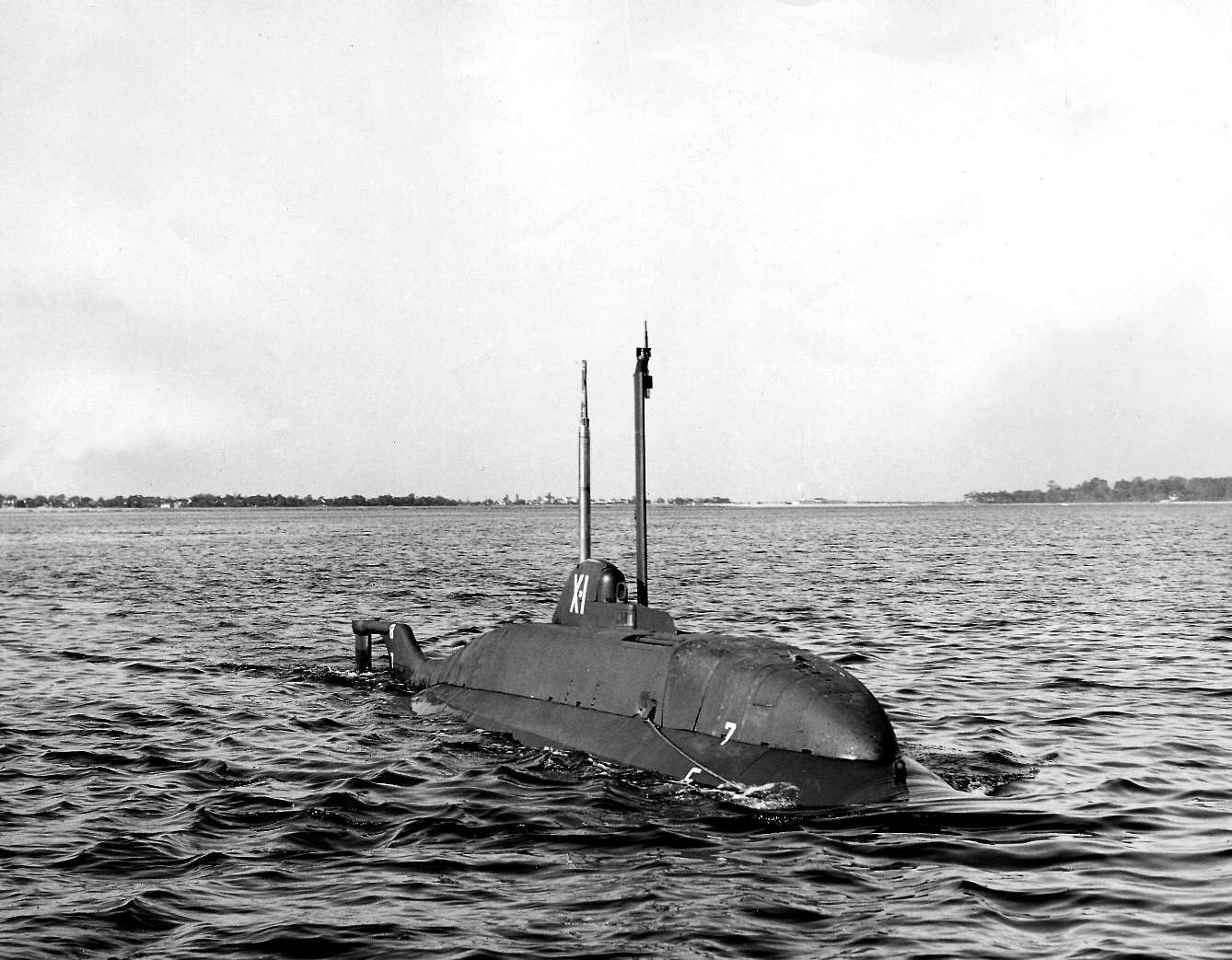 30/06/2015
38
Il Ward
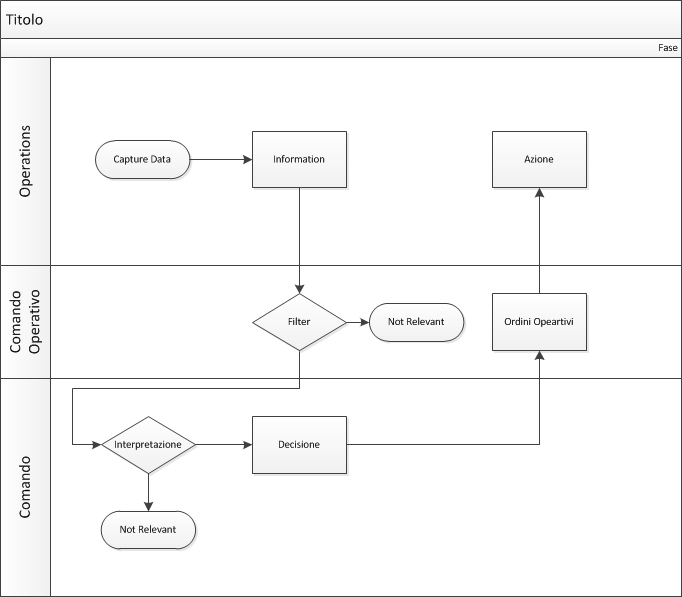 30/06/2015
39
Il Ward
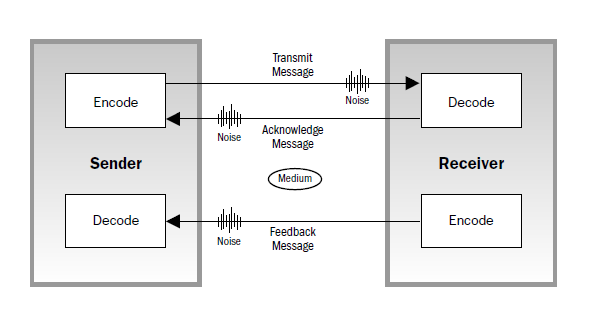 30/06/2015
40
[Speaker Notes: Il messaggio non è reputato credibile. Non passa il filtro necessario a lanciare l’allarme. La procedura non è adeguata.]
Dragone Nero
Tecnologia di Comunicazione
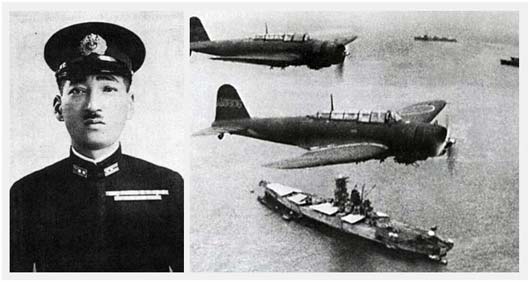 30/06/2015
41
Dragone Nero
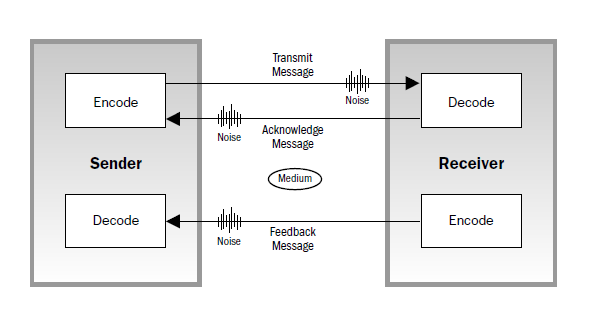 30/06/2015
42
Magic
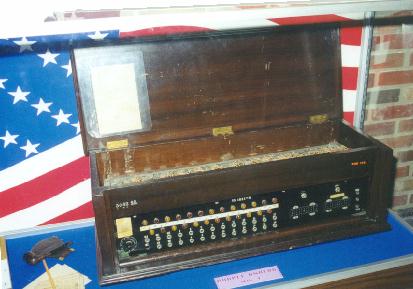 30/06/2015
43
Magic
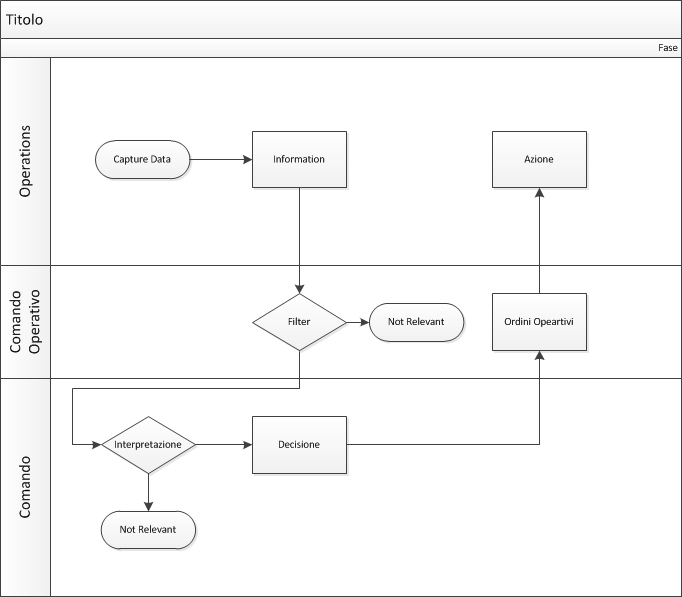 30/06/2015
44
Magic
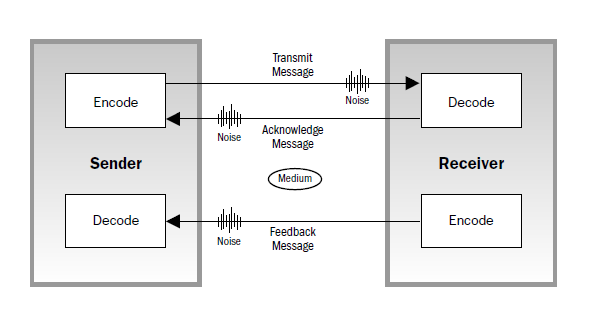 30/06/2015
45
USA: la Catena di Comando
Informazioni disponibili
Ostilità Imminenti (Magic)
Flotta Giapponese in Porto
150000 Giapponesi alle Hawaii (Sabotaggi)
Fallimento della catena di comando
Comunicazioni Scadenti
Piani non chiari/immaturi nell’esecuzione
Stark /Turner (Naval Court of Inquiry, 24 Lug 1944-19 Oct 1944 https://www.nsa.gov/about/cryptologic_heritage/center_crypt_history/pearl_harbor_review/investigations.shtml)
30/06/2015
46
USA: la Catena di Comando
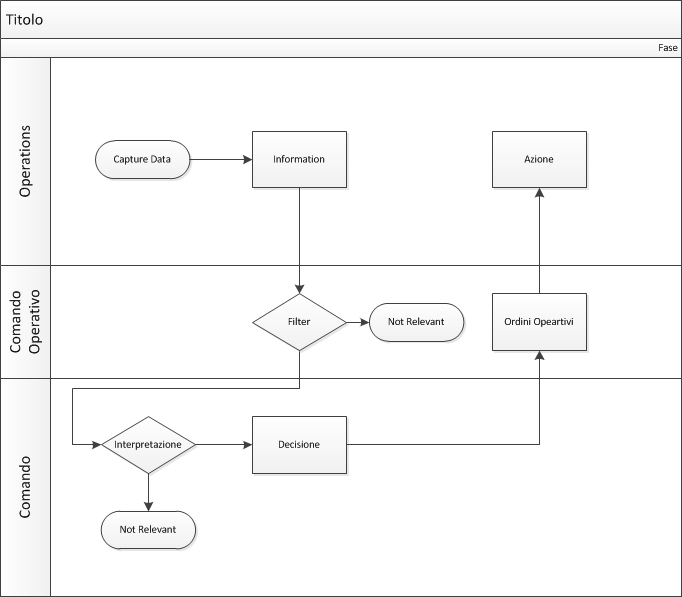 30/06/2015
47
Conclusioni
Un piano di comunicazione è utile in particolare in circostanze critiche
Un buon piano di comunicazione è subordinato al piano d’azione principale e all’analisi del rischio
Un buon piano di comunicazione presuppone la conoscenza di tutte le informazioni critiche e un corretto metodo per interpretarle
30/06/2015
48
Let’s go !
Project Management Institute
Branch Emilia-Romagna e Marche
emiliaromagna-marche@pmi-nic.org